БУЛЛИНГ И ТРАВЛЯ – ПРОБЛЕМА ВСЕГО ОБЩЕСТВА
УРОК ДОВЕРИЯ
агрессивное преследование и издевательство над одним из членов коллектива
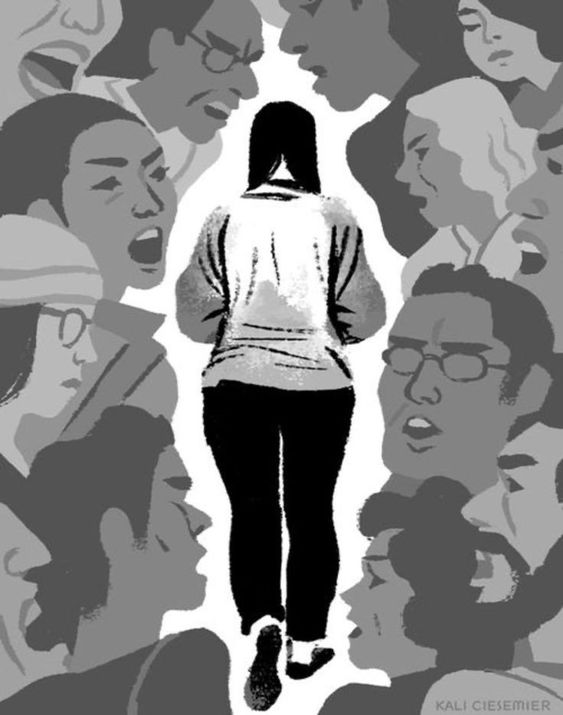 Психологическая форма: угрозы, насмешки, клевета, изоляция, задирание

Физическая форма: толчки, побои, порча имущества
Кто становится жертвой?
неуспевающие
самые успевающие
«любимчики» учителей
новенькие
физически слабые
гиперопекаемые родителями
дети из тиранических семей
ябеды
внешне отличающиеся люди
люди с необычным поведением и мировоззрением
дети плохо обеспеченных родителей
представители национальных меньшинств
пугливые 
замкнутые в себе 
тревожные 
застенчивые 
не имеют близких друзей 
успешнее находят общий язык со взрослыми чем со сверстниками
самоуверенные
Зачем люди травят друг друга?
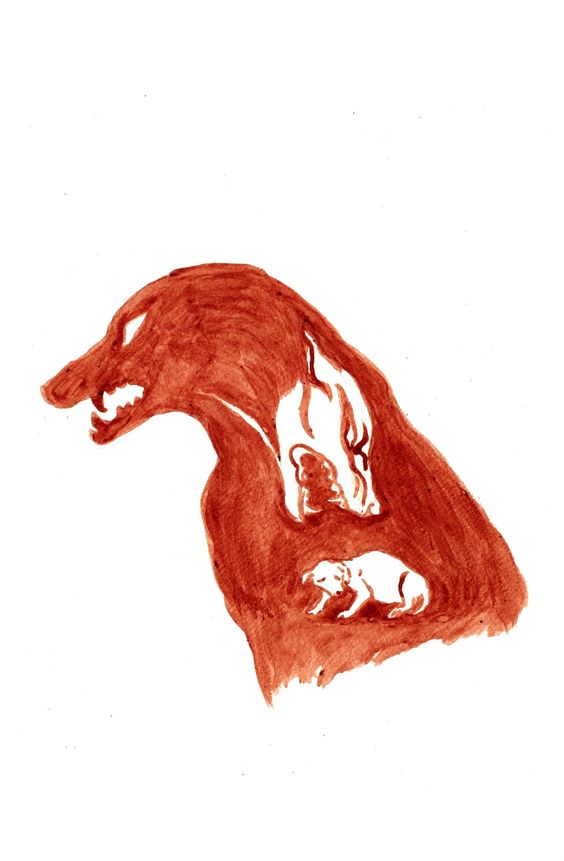 Повысить самооценку
Чувство неполноценности 
Злоба на чужие успехи, привилегии
Месть
Получение удовольствия от жестокости
Влияние группы, желание быть своим
Проблемы в семье
Низкий уровень эмпатии
Мифы о феномене травли
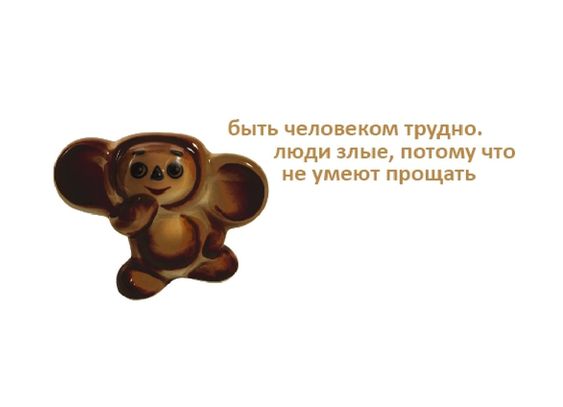 Педагог всегда различит жертву и агрессора
Травля – неотъемлемый элемент взросления
Встречаются люди, на которых наложено клеймо жертвы
Любое объединение людей порождает травлю
Травля – результат обязательной отличительности
В травле только две роли
Три участника травли
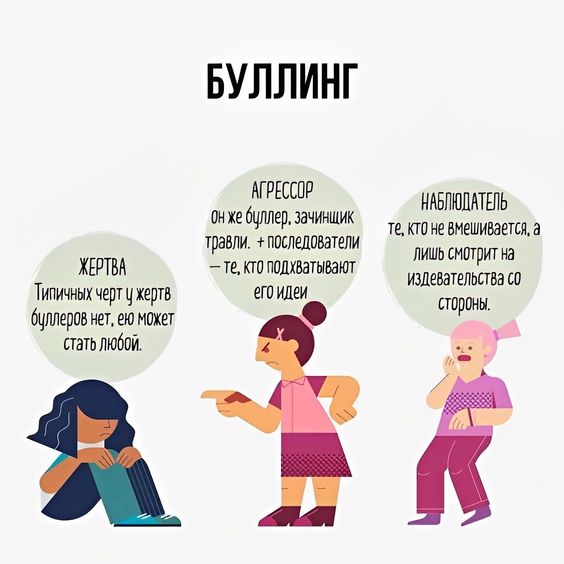 Травля среди взрослых
Ложные обвинения
Враждебная мимика
Газлайтинг
Придумывали на ходу правила
Жесткая критика
Слухи и сплетни
Настраивание остальных против человека
Изолирование, игнорирование
Демонстрация грубого, но не противозаконного поведения
Плагиат
Распространение о личной жизни
Унижения по признаку пола, расы, акцента, возраста или языка, инвалидности
Нереальные требования
Побуждение уволиться или перейти на другую работу
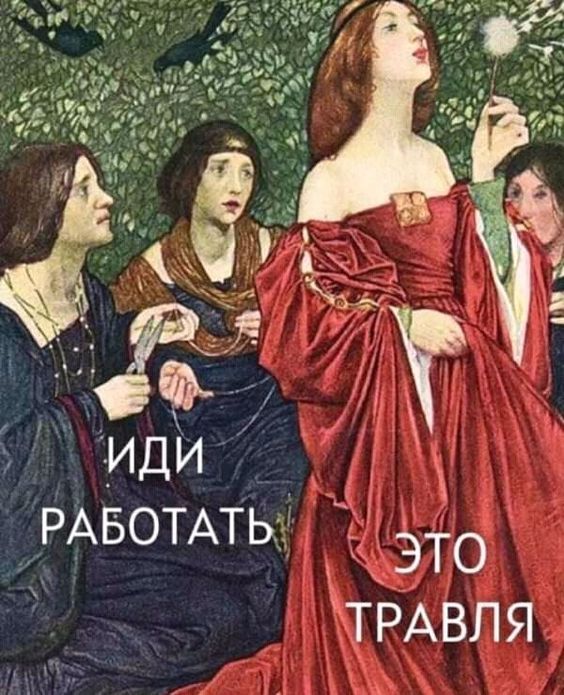 Последствия
- невозможность строить доверительные отношения
- опыт наблюдения разрушающей силы толпы, опыт бессилия
- рождение внутренней и внешней агрессии
психосоматические заболевания
нормализация деструктивного поведения
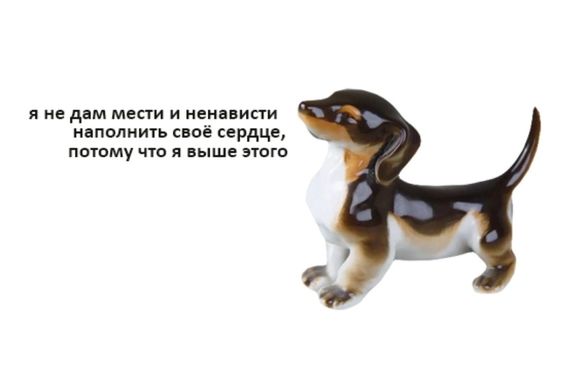 Что мы можем сделать и должны знать?
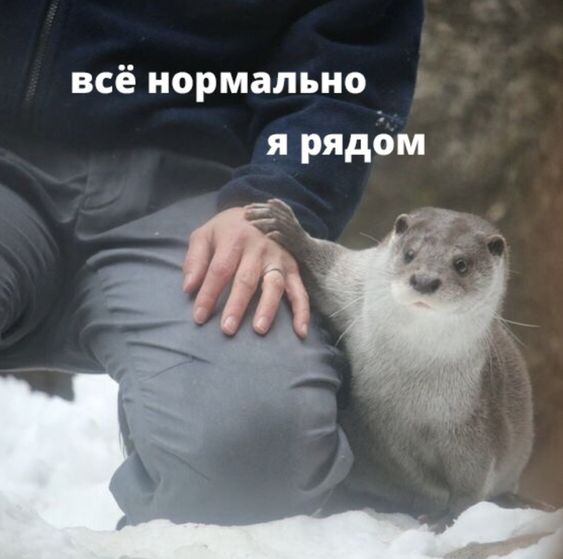 - не копи боль внутри
- проси помощи и защиты
- не оставайся в одиночестве
- не молчи!
- обратись к специалисту
- заботься о себе
- у тебя есть право уйти
- высказывайся в поддержку преследуемых
- лучшая месть – это внутренний, профессиональный и социальный рост
- защищайся и защищай, но не нападай
- это не навсегда!
- верить можно критике, но не унижениям
- «сам виноват»?
Телефон доверия
+7 (831) 439-99-99
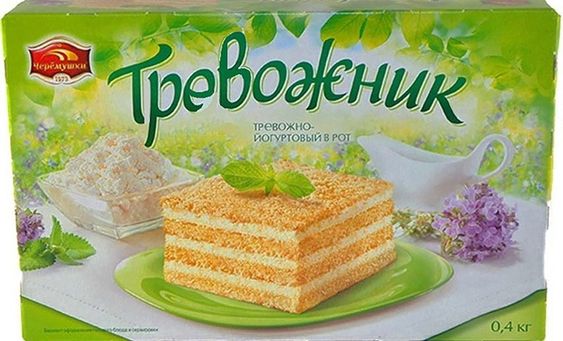 Литература
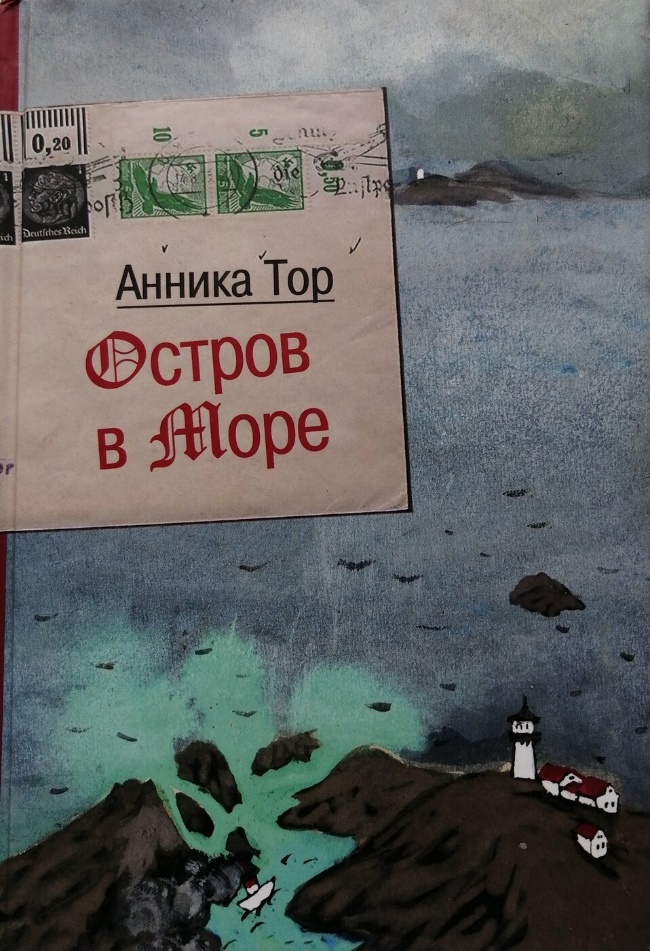 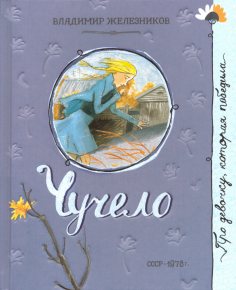 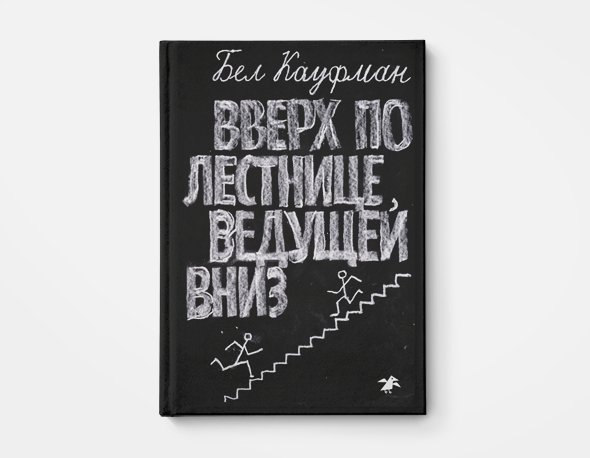 Медиа
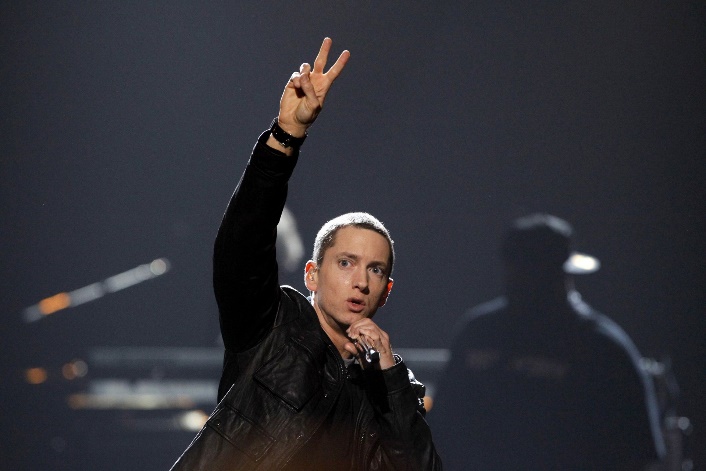 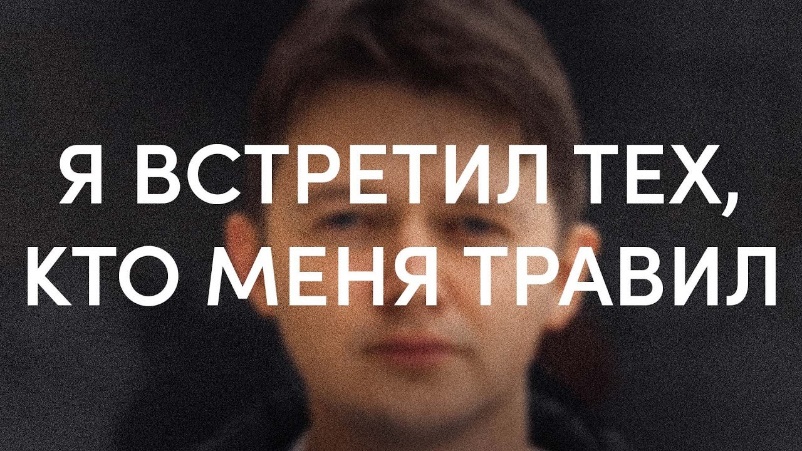 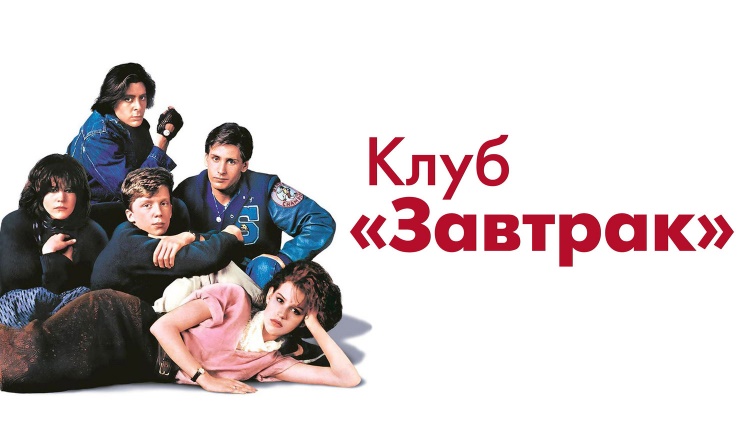 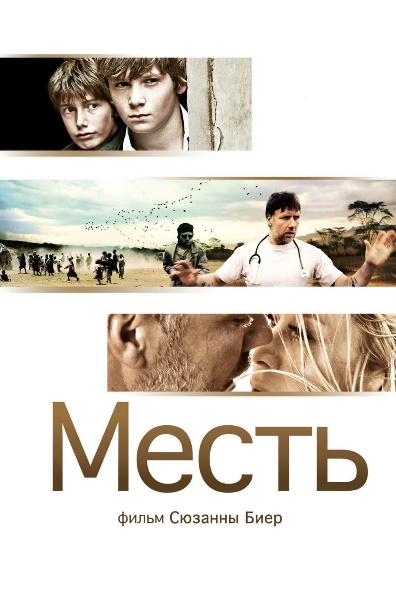 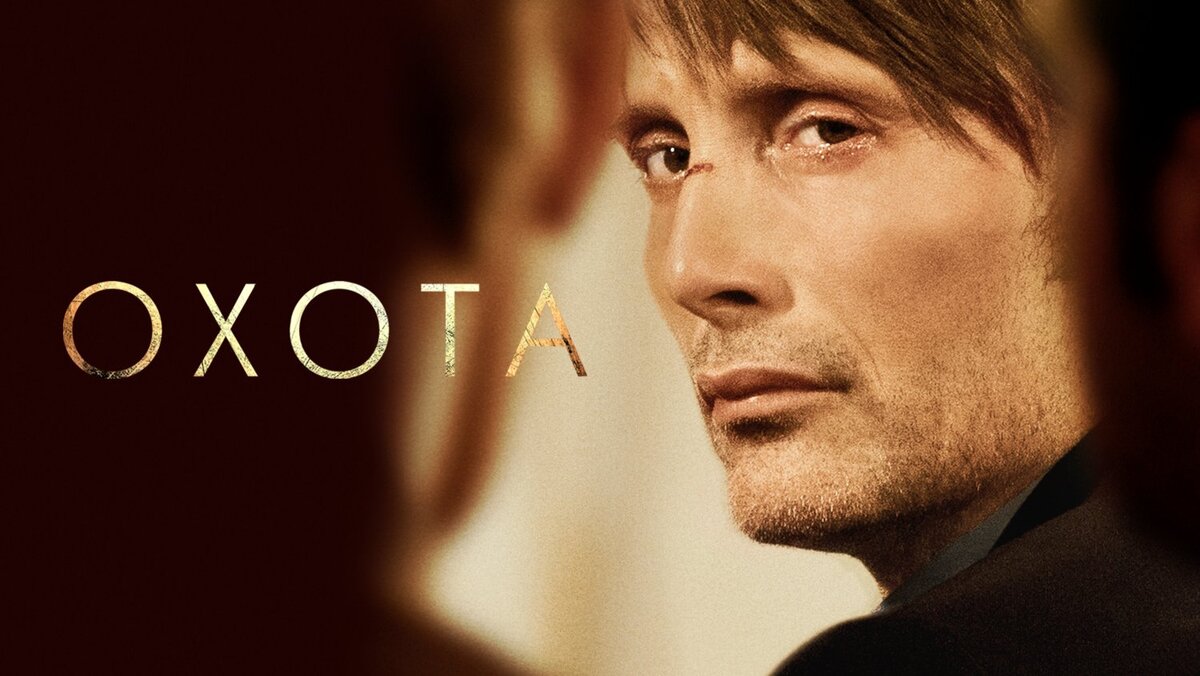 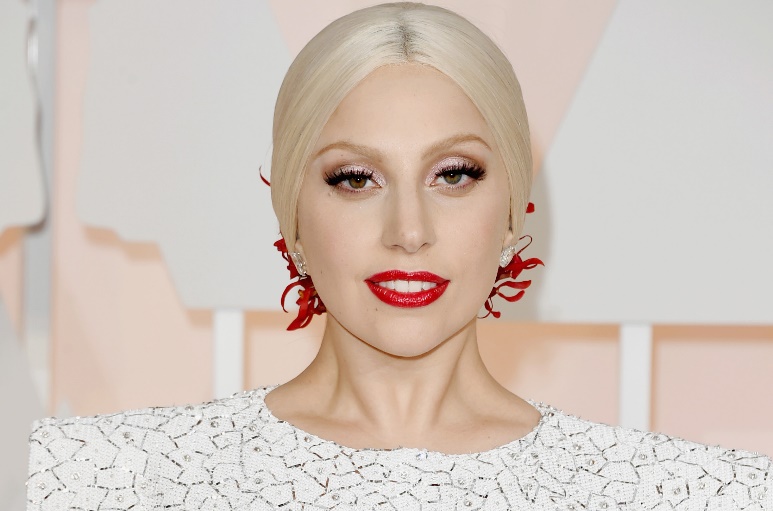 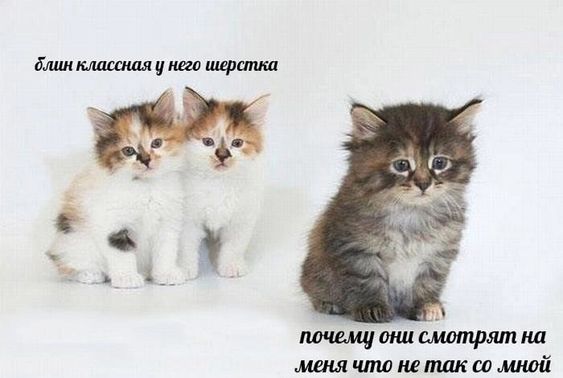